Measuring quality of digital libraries and collections
Elena Maceviciute and Baiba Holma
Outline
What is a digital library?
What is evaluation?
What is quality?
Evaluation as part of management
Maceviciute and Holma, 2018
What is a digital library?
Maceviciute and Holma, 2018
Hybrid or virtual
Library
Hybrid library term describes libraries containing a mix of print library resources and electronic resources 
Virtual (digital library) – information resources or information services that are available over the Internet
Organization
Hybrid organization - a body that operates in both the public sector and the private sector fulfilling both public duties and developing commercial activities 
Virtual organization – a dispersed network of skills and capabilities accessible through IT for mutual goal.
Maceviciute and Holma, 2018
Digital library – organizational view
An organization, which might be virtual or not, that comprehensively collects, manages and preserves for the long term rich digital content, and delivers services based on it to user communities. 
DL consists of relationships between producers, users, documents, and technologies.
DL exist in a complex and dynamic social and technical environment
Maceviciute and Holma, 2018
Digital collection
consists of digital objects that are selected and organized to facilitate their discovery, access, and use. Objects, metadata, and the user interface together create the user experience of a collection.
(online; offline access).


Source: A Framework of Guidance for Building Good Digital Collection
Maceviciute and Holma, 2018
DL achieves success by
effective leadership, 
a well-defined set of objectives, 
effective management of technology, 
paying attention to evaluation and feedback from users,
rewarding commitment and motivating staff involved in DL development
Maceviciute and Holma, 2018
Evaluation as a part of management
Maceviciute and Holma, 2018
Deming circle
Maceviciute and Holma, 2018
Source: 
 http://www.frankwatching.com/archive/2010/11/15/beperkt-budget-maak-de-juiste-contentkeuzes/
Goal of evaluation
Maceviciute and Holma, 2018
Types of evaluation
Formative - generally any evaluation that takes place before or during a project’s implementation with the aim of improving the project’s design and performance
Proactive (pre-project)
Clarificative (development)
Interactive (implementation)
Monitoring (implementation)
Summative - assesses the overall or net effects—intended or unintended—of the program, investigates whether the program or technology caused demonstrable effects
Maceviciute and Holma, 2018
What is quality?
Maceviciute and Holma, 2018
Concepts of quality
Transcendent view – quality as an innate excellence of a product or service (cannot be defined)

 Product-based view – quality as a precise and measurable variable (product has something that other similar product doesn’t)

 Manufacturing-based view – quality as a conformance to requirements (clearly defined industrial specifications, without defects)

 Value-based view – quality in terms of costs and prices (subjective judgment of excellence and worth)

 User-based view  - quality as a customers experience (preference) (fitness for use, meeting customers expectations)
Source: Garvin David (1987)
Maceviciute and Holma, 2018
Quality and digital collection maturation stages (“goodness” of DC)  (Manufacturing-based view of quality)
1.Collection (minimal usefulness for users) (“first generation”)

2. Collection with levels usability, accessibility, and fitness for use to the anticipated user group(s). (“second generation” of collections)

3. Objects, metadata and collections – as a building blocks that others can reuse, repackage etc. Interoperability, reusability, persistence, verification, documentation, and support for intellectual property rights. (“third generation”)

Source: A Framework of Guidance for Building Good Digital Collection
Maceviciute and Holma, 2018
Understanding quality
Relative
Subjective
Value-based view
User-based view
Empirical view
Maceviciute and Holma, 2018
Rational view
Manufacturing-based view
Product-based view
Absolute
Objective
Evaluating what?
Maceviciute and Holma, 2018
DL as complex systems
Evaluation (methods and metrics) depends on view on DL
Institutions (organizations)
Information systems
New technologies
Collections
New services
Maceviciute and Holma, 2018
Quality of the elements
Maceviciute and Holma, 2018
Approaches to digital libraries
Content-based approach (DL as collections of data and metadata);
Technical-based approach (DL as software systems)
Service –based approach (DL as organizations providing set of intagible goods)
User-based approach (DL as personal and social environments).
Maceviciute and Holma, 2018
Evaluation elements
usefulness
system
content
performance
functionality
Maceviciute and Holma, 2018
user
context
service
organization
impact
usability
usage
Main concepts: Streams, Structures, Spaces, Scenarious, Societies
DL are complex systems that
help satisfy info needs of users (societies)
provide info services (scenarios)
organize info in usable ways (structures)
present info in usable ways (spaces)
communicate info with users (streams)
Maceviciute and Holma, 2018
Dimensions and points of view
Six dimensions (Saracevic): 

	content; technology; interface; service; user, context;  

Evaluated by 5 groups of people: 

	administrators, developers; librarians; researchers; 	users.
Maceviciute and Holma, 2018
Maceviciute and Holma, 2018
Measures, indicators, methods
Maceviciute and Holma, 2018
Interaction Triptych Model
performance
Content
System
Maceviciute and Holma, 2018
usability
usefulness
User
Criteria
Maceviciute and Holma, 2018
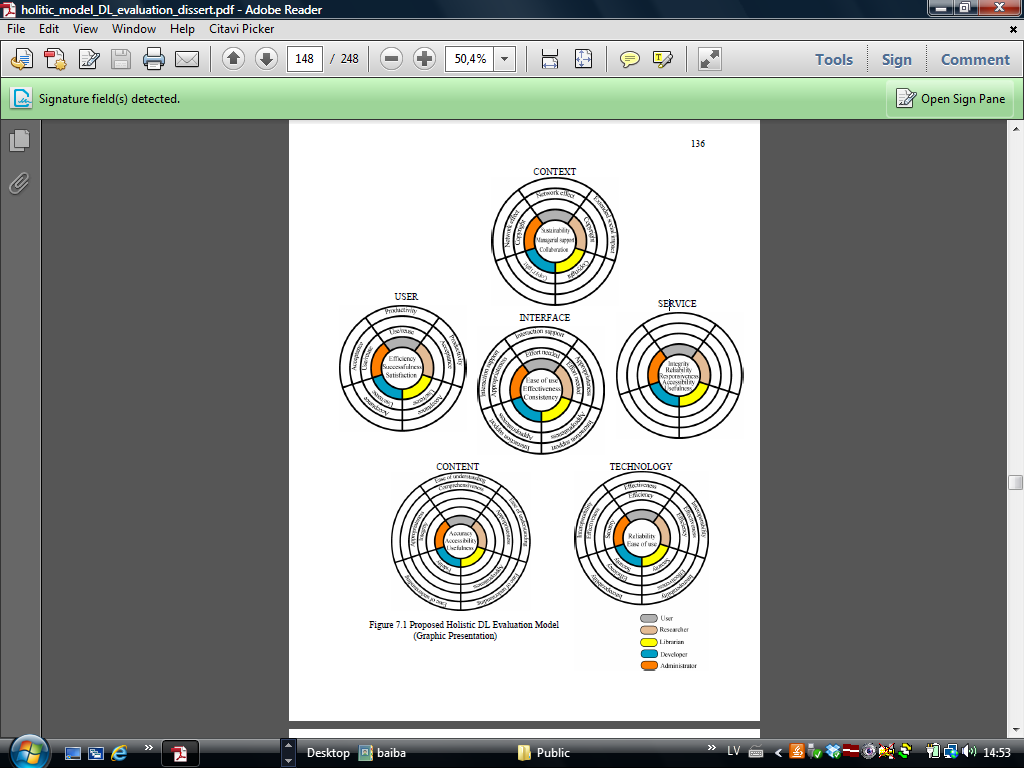 Holistic model
Maceviciute and Holma, 2018
Characteristics and methods
System quality – the desirable characteristics of an information system. For example: ease of use, system flexibility, system reliability, and ease of learning, as well as system features of intuitiveness, sophistication, flexibility, and response times.

 Information quality – the desirable characteristics of the system outputs; that is, management reports and Web pages. For example: relevance, understandability, accuracy, conciseness, completeness, understandability, currency, timeliness, and usability.

Service quality – the quality of the support that system users receive from the IS department and IT support personnel. For example: responsiveness, accuracy,  reliability, technical competence, and empathy of the personnel staff. SERVQUAL, adapted from the field of marketing, is a popular instrument for measuring IS service quality (Pitt et al., 1995).

 Authors: DeLone, McLean (1992; 2003)
Maceviciute and Holma, 2018
Characteristics and methods
System use – the degree and manner in which staff and  customers utilize the capabilities of an information system. For example: amount of use, frequency of use, nature of use, appropriateness of use, extent of use, and  purpose of use.

User satisfaction – users’ level of satisfaction with reports, Web sites, and support services. 

 Net benefits – the extent to which IS are contributing to the success of individuals, groups,  organizations, industries, and nations. For example: improved decision- making, improved productivity, increased sales, cost reductions, improved profits, market efficiency, consumer welfare, creation of jobs, and economic  development. (measure impact).
Maceviciute and Holma, 2018
DL evaluation model from organizational perspective
Maceviciute and Holma, 2018
Source: M.Khoo, C.MacDonald, 2011
.
Evaluation methods
Maceviciute and Holma, 2018
Evaluation criteria
circulation, collection size, growth rate, patron visits, satisfaction, financial stability, etc.

relevance ; precision and recall

usability, functionality, efforts, tasks 

criterion - a characteristic of something, which is used as basis for evaluation, classification etc.
Traditional library evaluation


IR system 
	performance

Human-computer intercation
Maceviciute and Holma, 2018
Evaluation Criteria (2)(Source: Zhang, 2007)
Maceviciute and Holma, 2018
Evaluation Criteria (3) (Source: Xie I)
Maceviciute and Holma, 2018
Evaluation Criteria (4)
Cost -Benefit
Efficiency
Benefits
Cost-Effectiveness
Maceviciute and Holma, 2018
Quality
Effectiveness
Relevance
Source: Nicholson S. A. A Theoretical Framework for the Holistic Evaluation of Library Service
Methods for measure of quality
Relative
Subjective
Focus groups
Interviews
Maceviciute and Holma, 2018
Rational view
Empirical view
Log analyses
Content analyses
Statistical data
Absolute
Objective
HOW: Methods for data collection (3)
Maceviciute and Holma, 2018
Source: Nicholson S.A. A Theoretical Framework for the Holistic Evaluation of Library Service
HOW (4)
For evaluation of usability
Criteria – learnability, navigation, easy of use...
Methods – testing, observation, think-aloud; questionnaire; interviews (qualitative methods)

For evaluation of content
Criteria – coverage; authority, completeness, format
Methods – content analysis; questionnaire, testing (both: qualitative and quantitative methods)

For evaluation of service quality
Criteria – satisfaction, accessibility, courtesy, empathy, reliability
Methods – interviews, questionnaire (qualitative methods)
Maceviciute and Holma, 2018
Model for evaluation planning (Evaluation Computer)(Source:Kovac L., Micsik A., 2004)
Maceviciute and Holma, 2018
Instructor Contact Information
Maceviciute and Holma, 2018